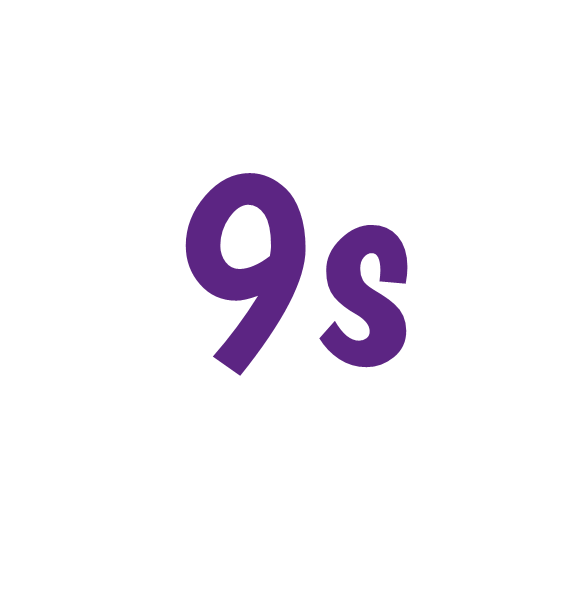 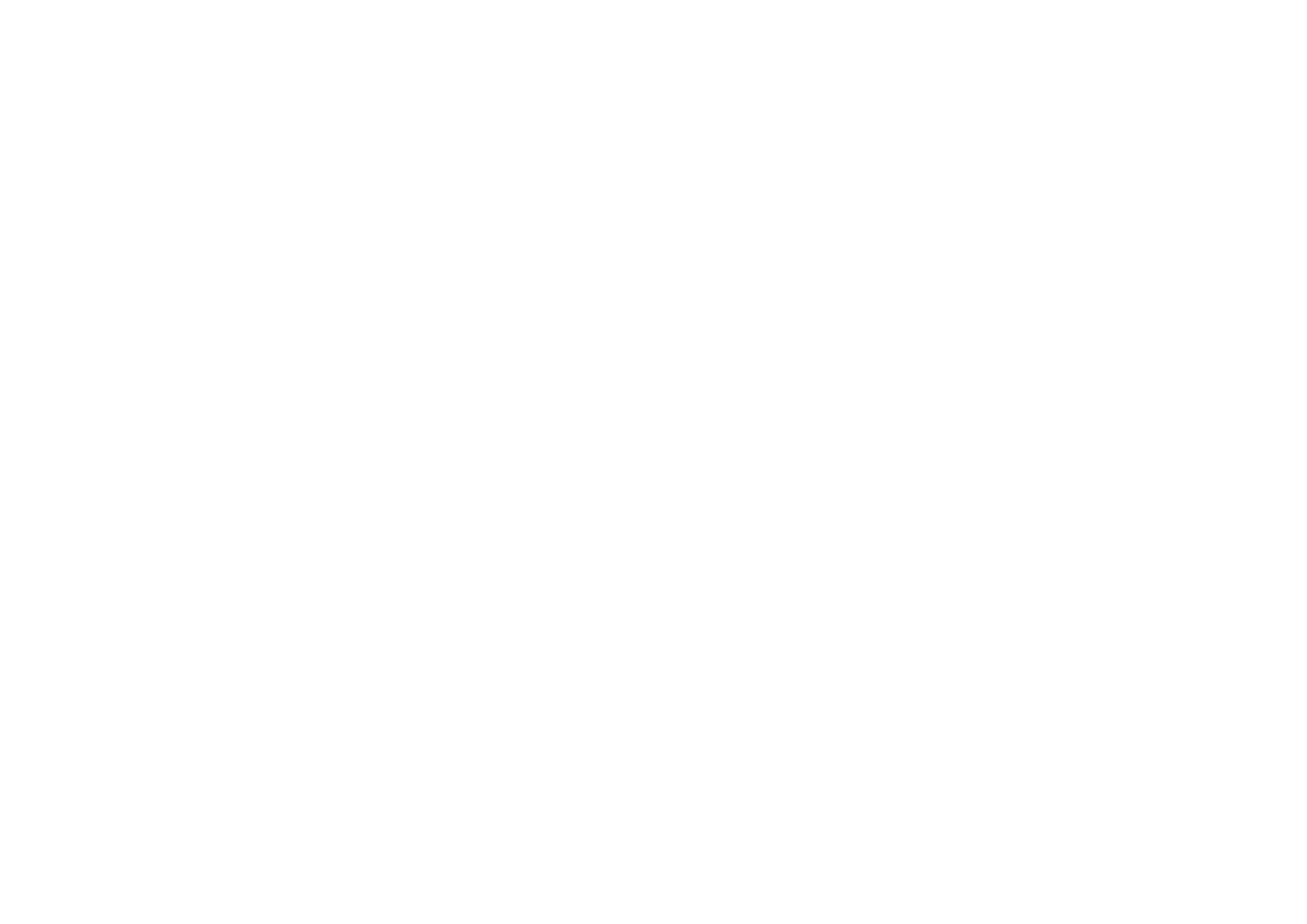 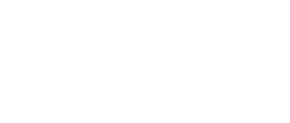 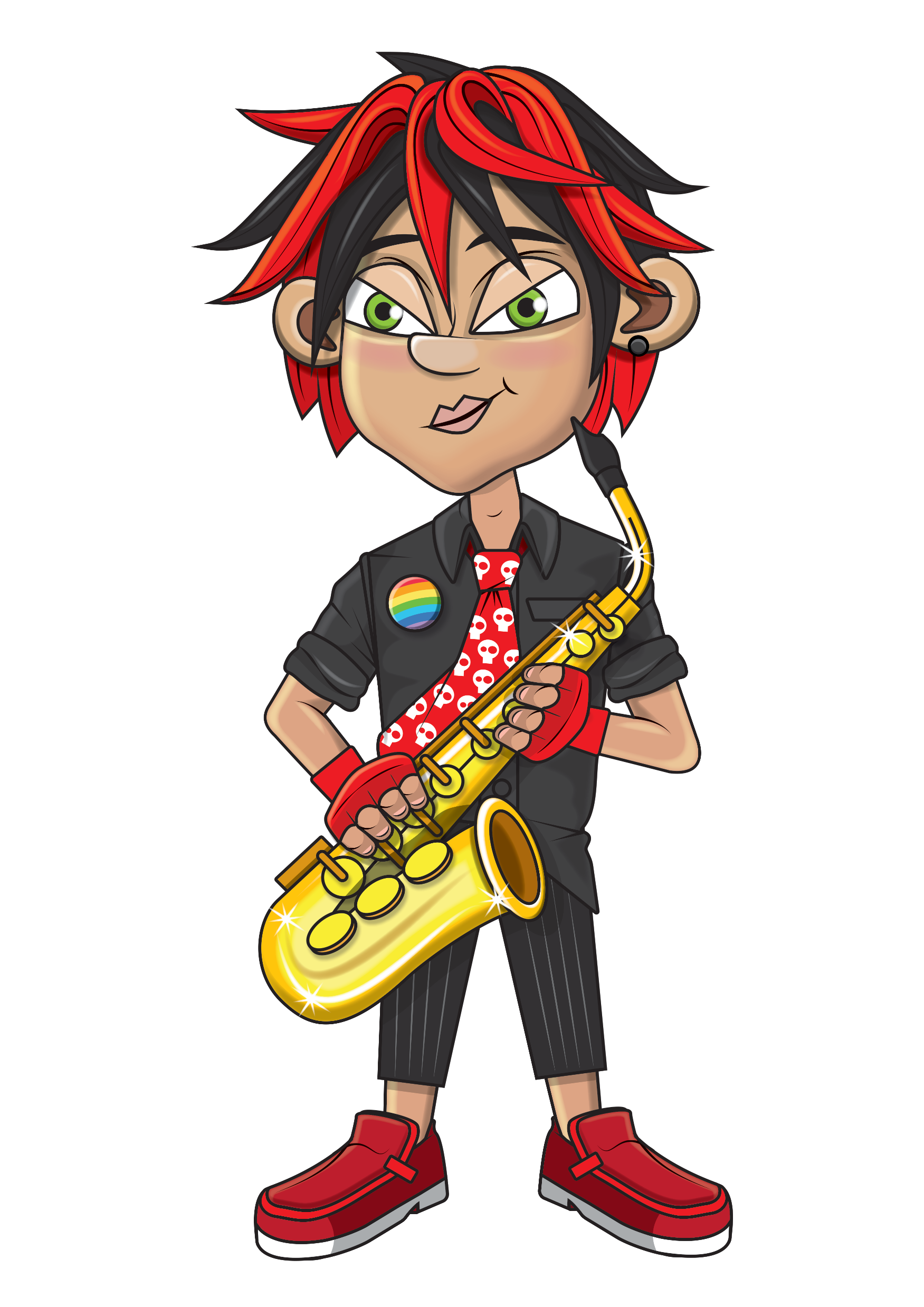 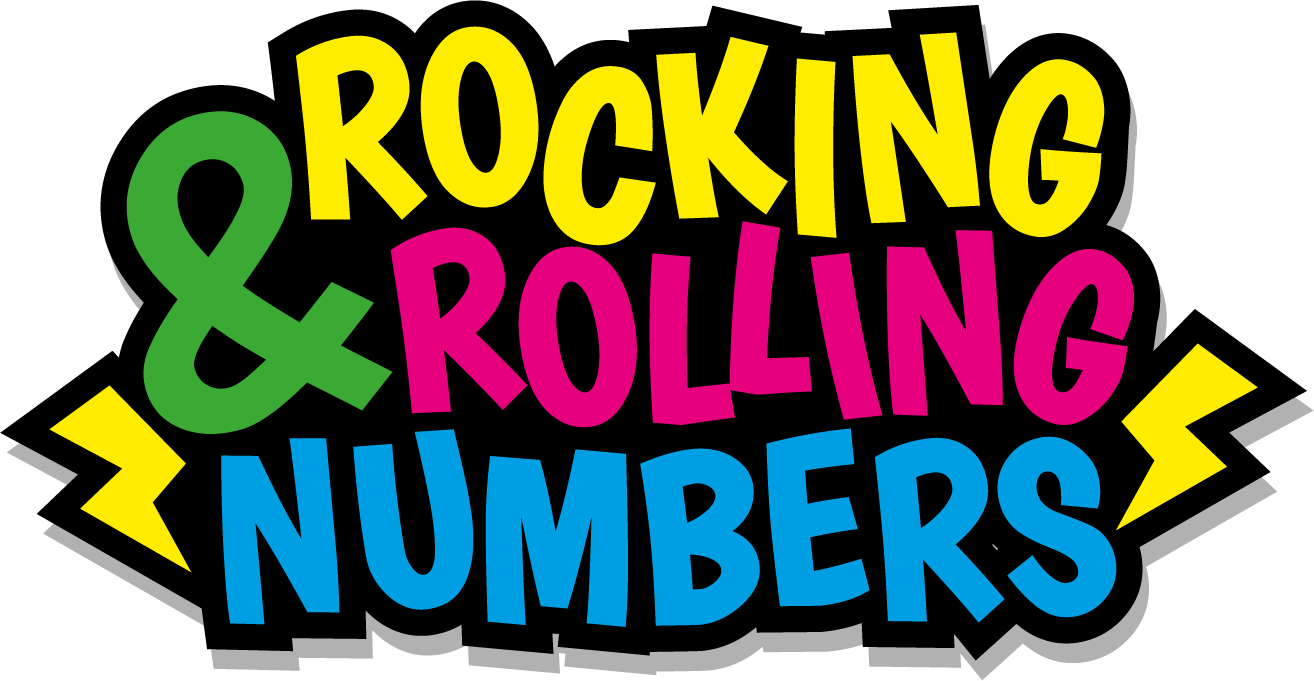 Warm-up
9, 18, 27, 36, 45,
54, 63, 72, 81,
90, 99, 108.
Let’srock and roll the 9s!
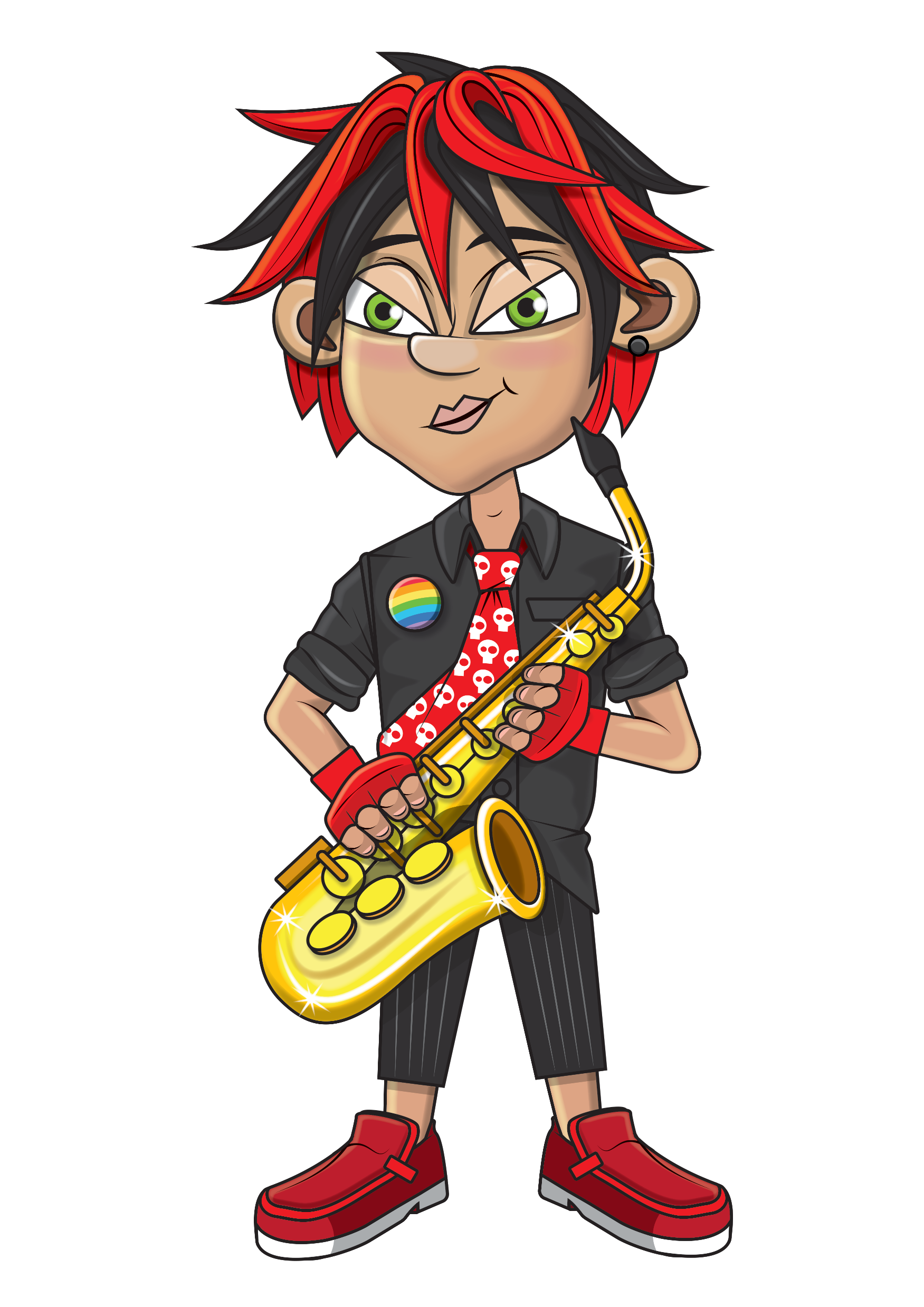 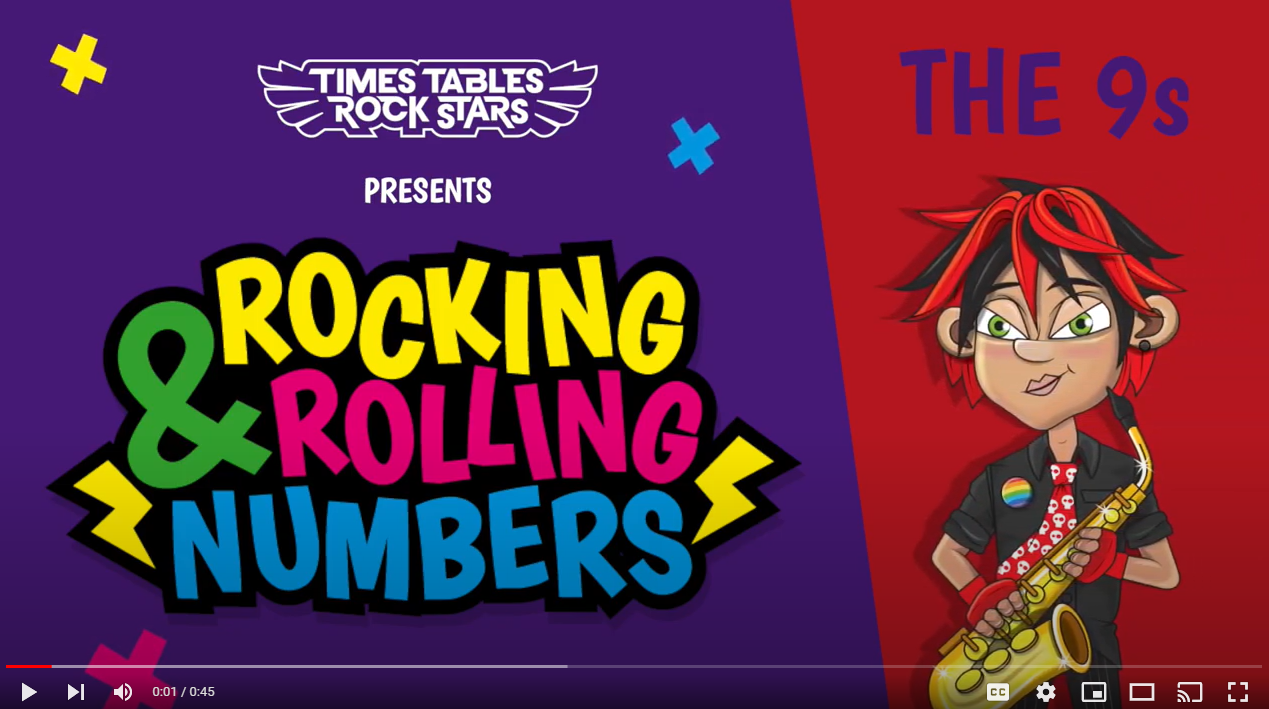 Continue with the lyrics in PowerPoint.
or
Play video
(The next 2 slides are the intro that you use for all tables in the ‘Rocking and Rolling Numbers’ series.)
Intro
Are you ready?
Ready for what?

Are you ready?
We’re ready to rock!
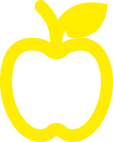 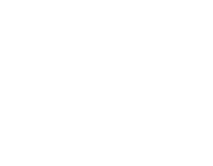 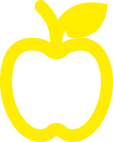 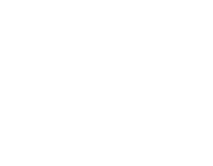 Intro
How do you want to rock today?
We’re ready to rock in a 9s kind of way!
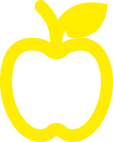 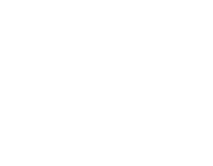 Wooooooooooooaaaaaaaaaaaaahhhhhhh!!!
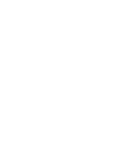 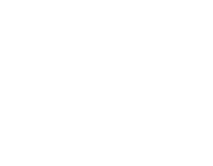 [Speaker Notes: Note that in the class’ line “We’re ready to rock in a ___ kind of way!” you’ll need to change that number to whichever table you’re rocking and rolling today.]
(And now we get into the lyrics for this particular table.)
The 9s
9, 18 and 27.
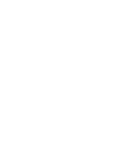 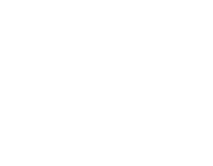 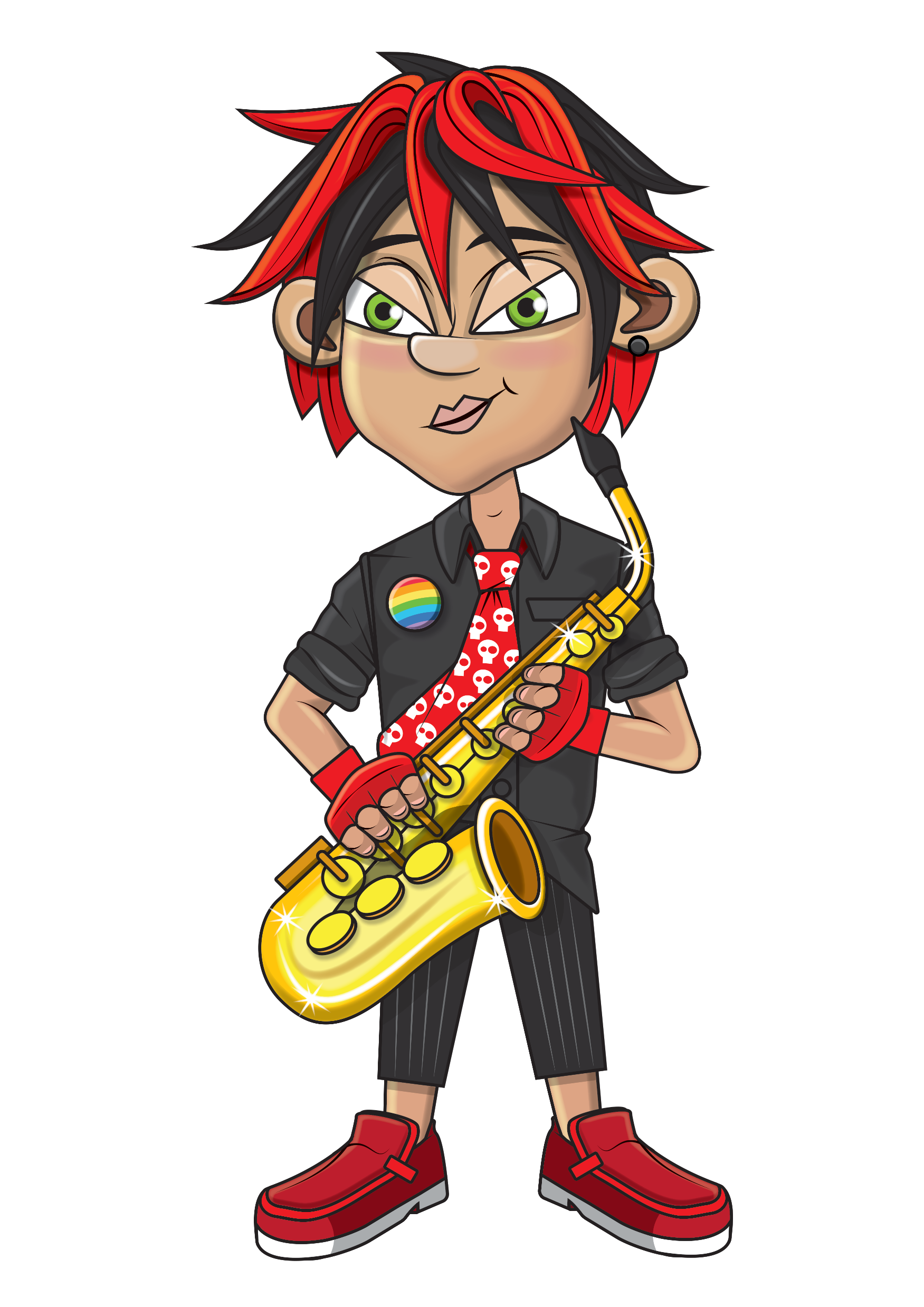 The 9s
36 and 45.
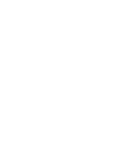 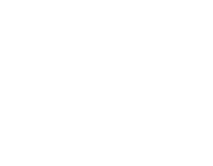 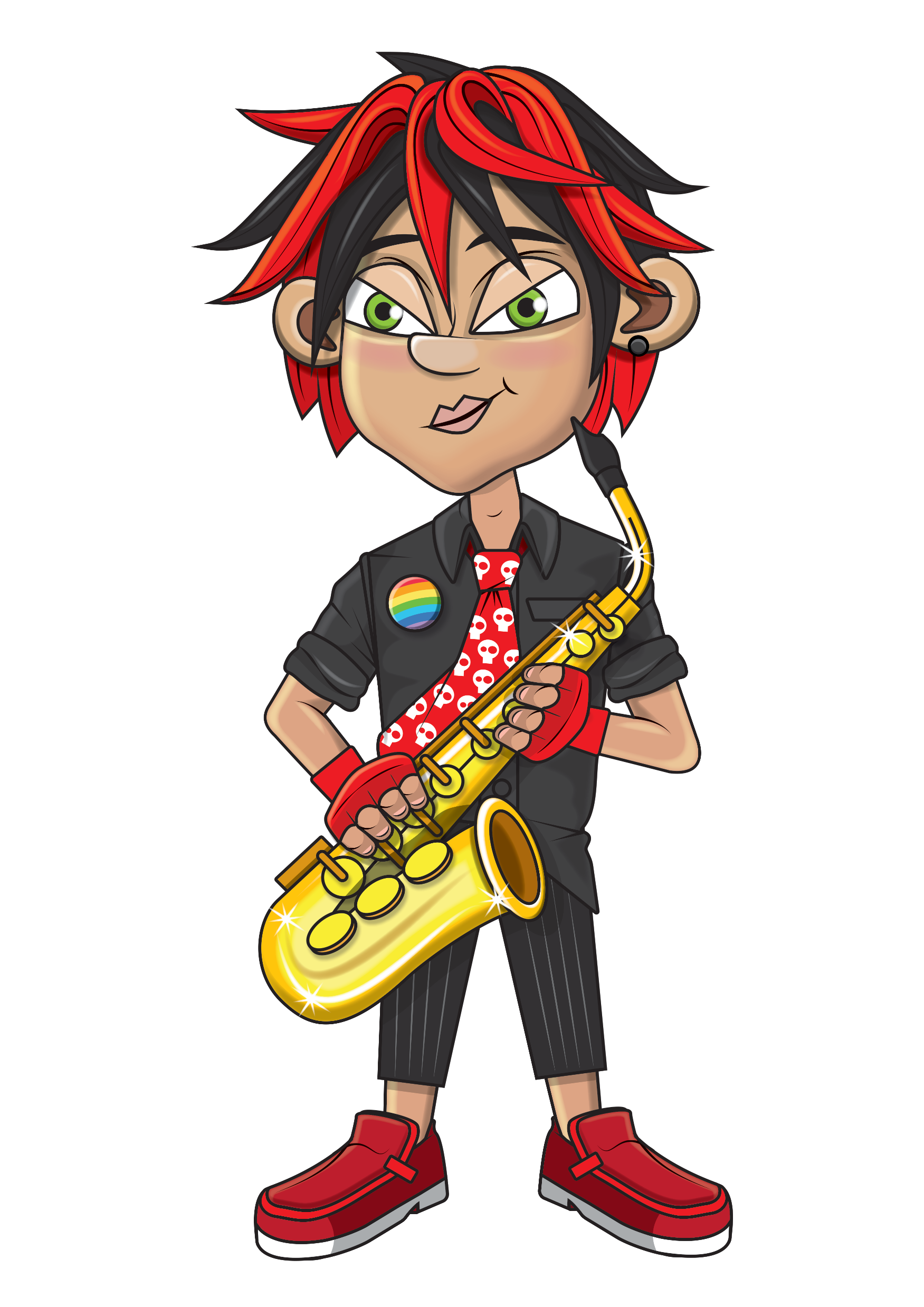 The 9s
54 and 63.
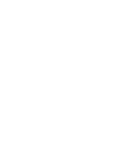 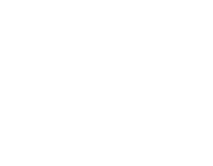 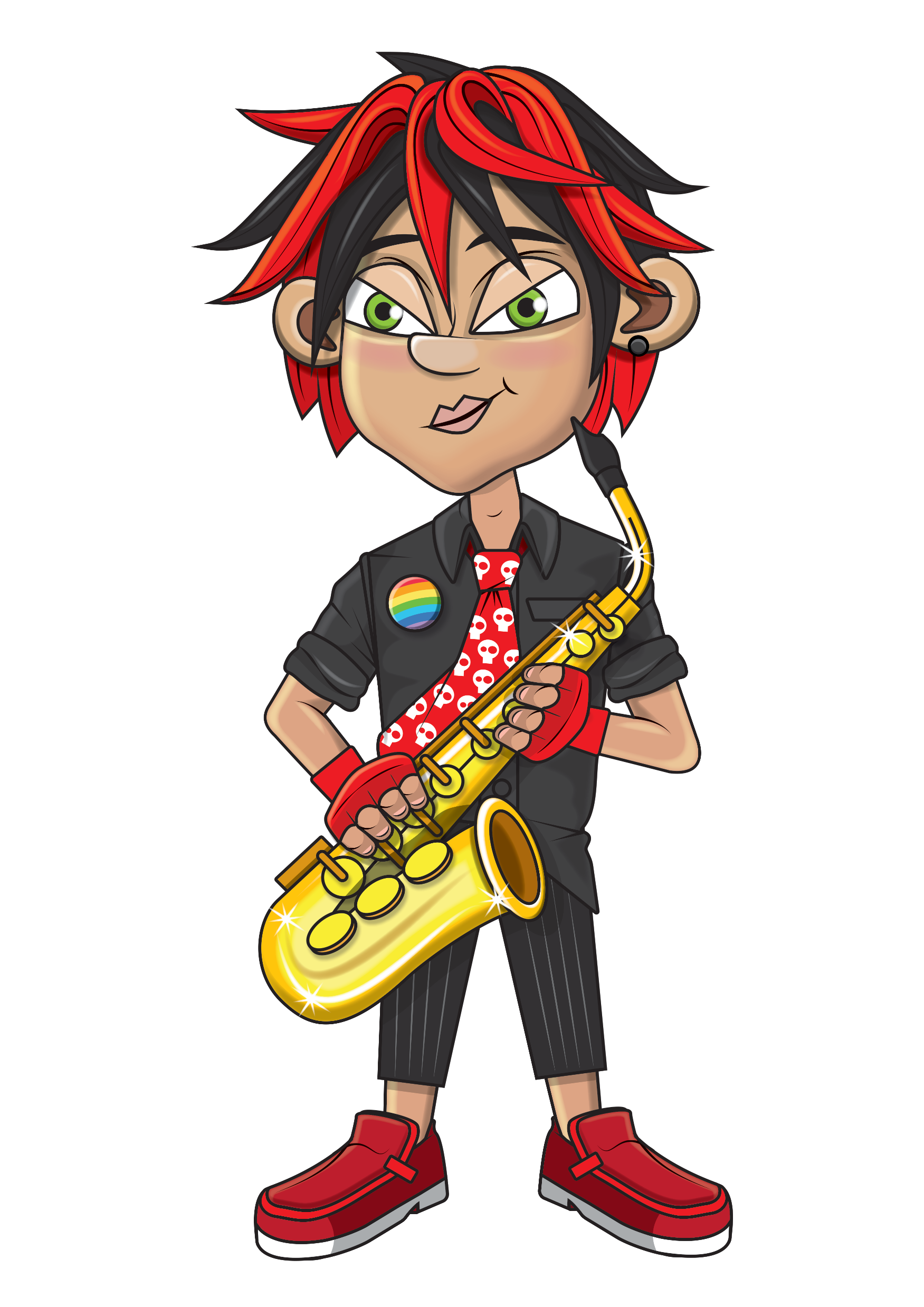 The 9s
72 and 81.
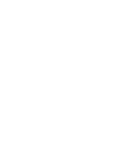 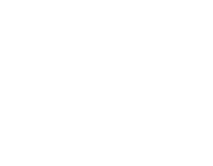 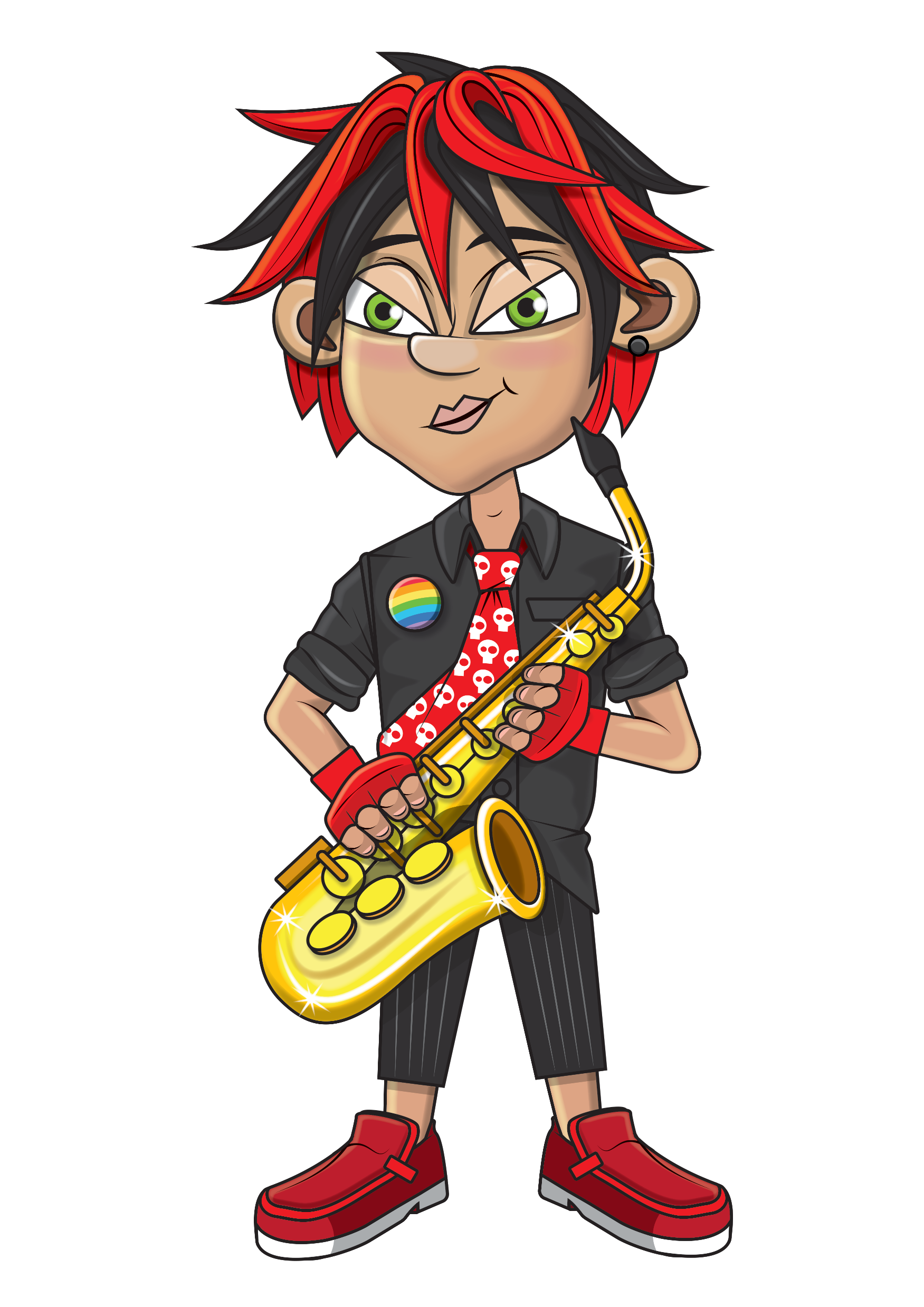 The 9s
90!
99, 108.
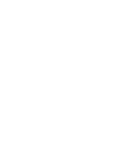 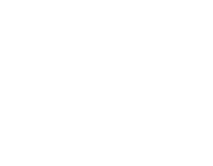 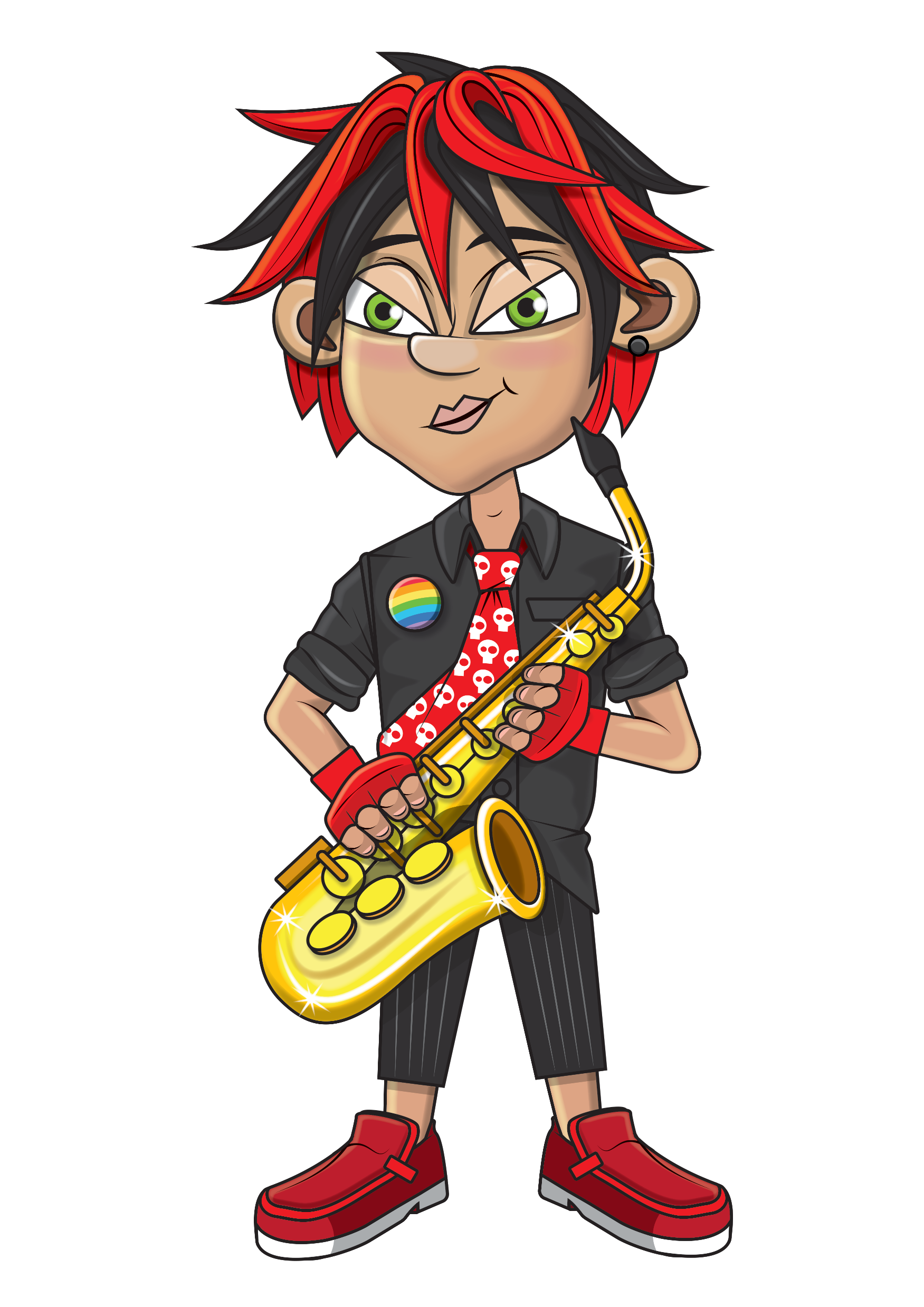 The 9s
Rock with us,
we’re doing great!
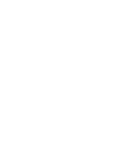 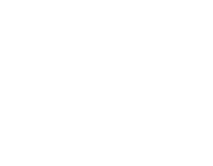 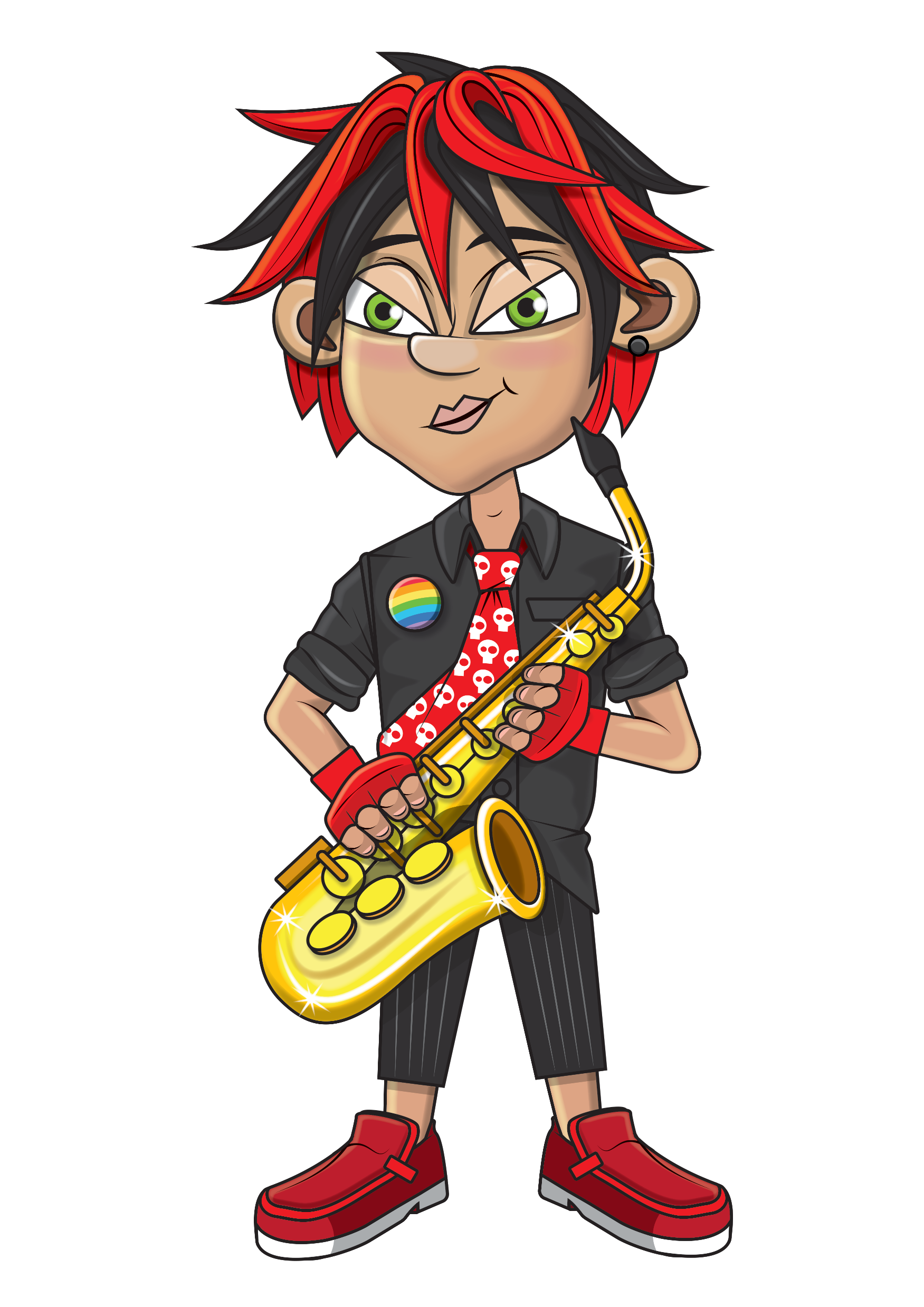 (You’ve got to the end!)
(On the next slide, you’ve got all the lyrics in one place in case you’d prefer to see it all together.)
Intro
The 9s
9, 18 and 27.
36 and 45.
54 and 63.
72 and 81.
90!
99, 108.
Rock with us,
we’re doing great!
Are you ready?
Ready for what?

Are you ready?
We’re ready to rock!

How do you want to rock today?
We’re ready to rock in a 9s kind of way!

Woooooooooaaaaaaahhh!
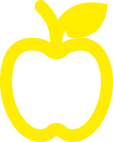 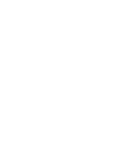 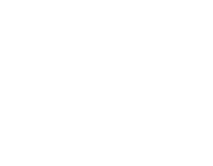 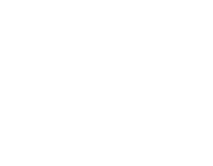 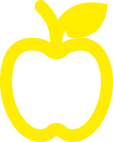 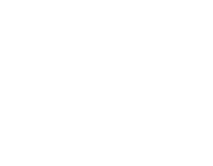 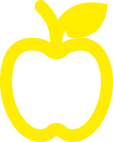 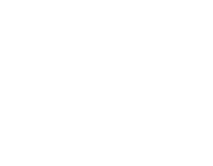